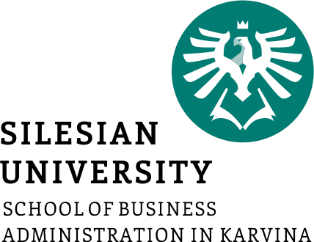 Overview of e-commerce in Czechia
Radim Dolák
Outline of the lecture
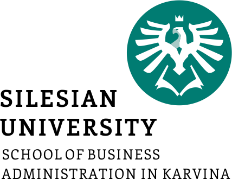 Introduction to e-commerce 
E-commerce statistics in the Czech Republic
TOP samples of Czech e-shops
Overview of e-commerce in Czechia
2
Introduction to e-commerce
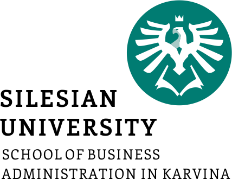 The history of ecommerce begins with the first ever online sale: on the August 11, 1994 a man sold a CD by the band Sting to his friend through his website NetMarket, an American retail platform. This is the first example of a consumer purchasing a product from a business through the World Wide Web—or “ecommerce” as we commonly know it today.
According to (Velmurugan & Narayanasamy, 2008) e-commerce is defined as an attempt to increase transactional efficiency and effectiveness in all aspects of the design, production, marketing and sales of products or services for existing and developing marketplaces through the utilization of current and emerging electronic technologies.
Overview of e-commerce in Czechia
3
Introduction to e-commerce
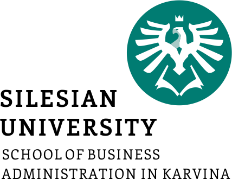 Major Ecommerce Business Classifications
B2B: Business to Business Ecommerce
B2C: Business to Consumer Ecommerce
C2C: Consumer  to Consumer Ecommerce
C2B: Consumer to Business Ecommerce
Government / Public Administration Ecommerce
Overview of e-commerce in Czechia
4
Introduction to e-commerce
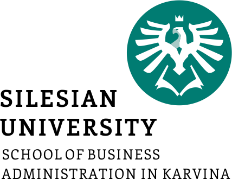 Overview of e-commerce in Czechia
5
Introduction to e-commerce
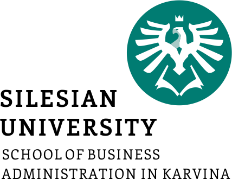 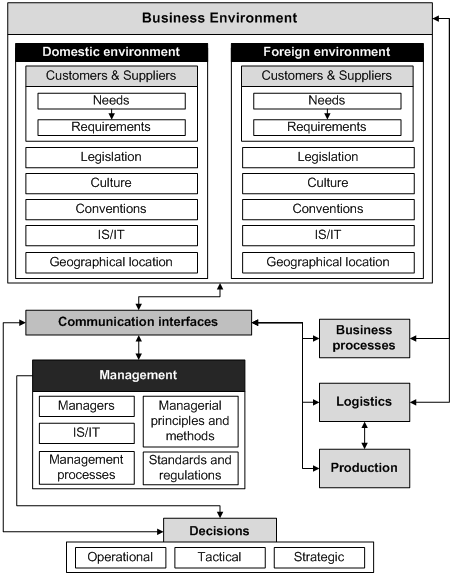 Overview of e-commerce in Czechia
6
E-commerce statistics in the Czech Republic
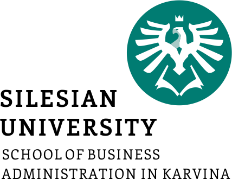 The Czech eCommerce market is among the fastest growing within Europe.
According to the Czech Association for Electronic Commerce, the market was worth more than $8 billion in 2022. 
Approximately 54 percent of the total Czech population shops online. eCommerce now holds a 16 percent share of total retail in the market.
This means that user penetration in this market is 54% in 2020 and is predicted to reach 65.1% by 2025. 
All top ecommerce sites are based in the Czech domain.
Overview of e-commerce in Czechia
7
E-commerce news in Czechia - Allegro
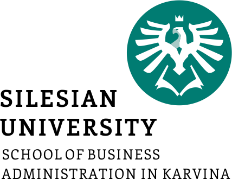 Allegro, a prominent e-commerce platform in Poland, serves as a relevant case study for understanding regional dynamics in e-commerce. 
Allegro has been compared to other international platforms like Amazon, showcasing how local platforms can thrive by catering to specific market needs. 
The acquisition of the Mall Group, a Czech e-commerce holding, by Allegro underscores the growing influence of regional players in the broader European market
Overview of e-commerce in Czechia
8
E-commerce news in Czechia - Temu
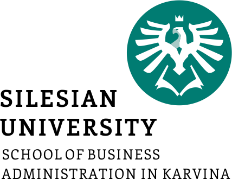 Temu is another emerging player in the e-commerce sector, has gained attention for its unique business model and competitive pricing strategies.
While specific references to Temu in the Czech context are limited, its operational strategies reflect broader trends in e-commerce where platforms focus on affordability and consumer engagement to capture market share.
The competitive landscape in the Czech Republic is thus shaped by both local and international players, each vying for consumer loyalty through innovative practices and tailored offerings
Overview of e-commerce in Czechia
9
E-commerce statistics in the Czech Republic
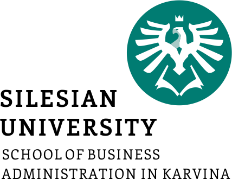 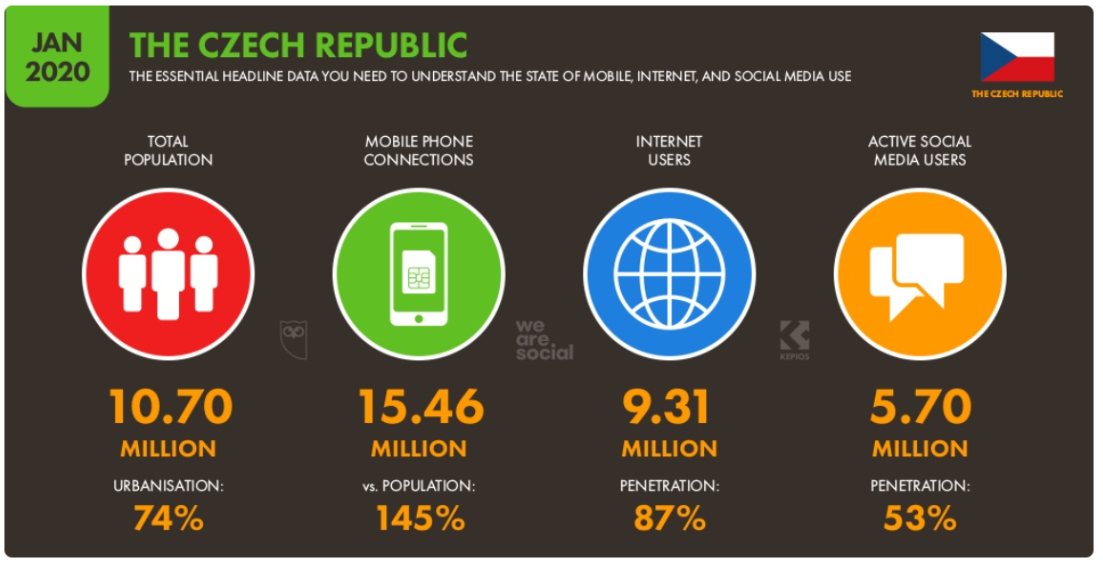 Overview of e-commerce in Czechia
10
E-commerce statistics in the Czech Republic
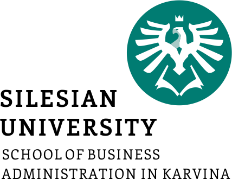 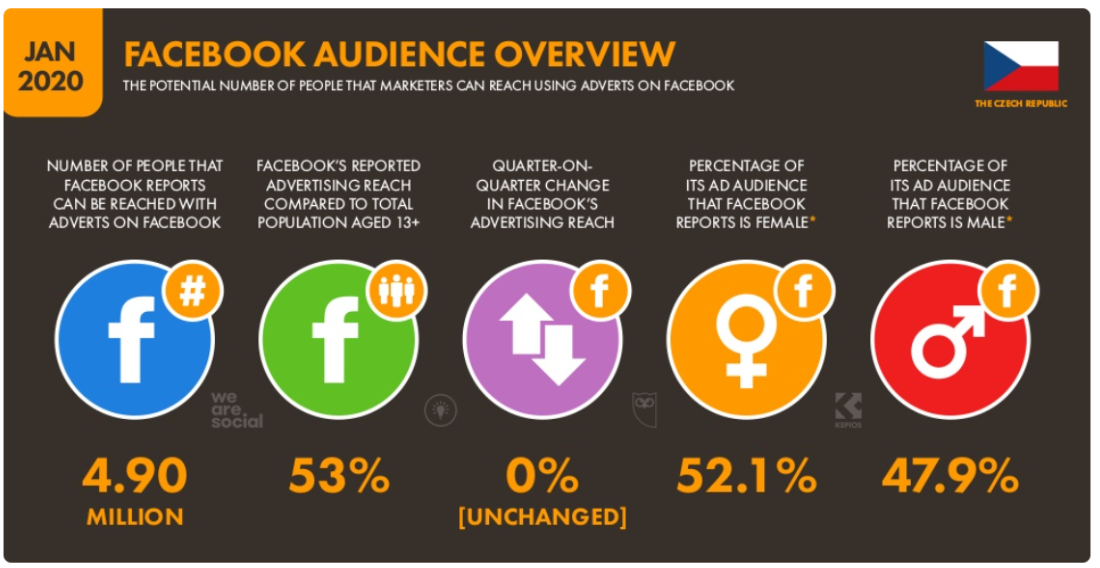 Overview of e-commerce in Czechia
11
Top online stores in 2023, by e-commerce net sales
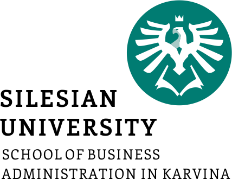 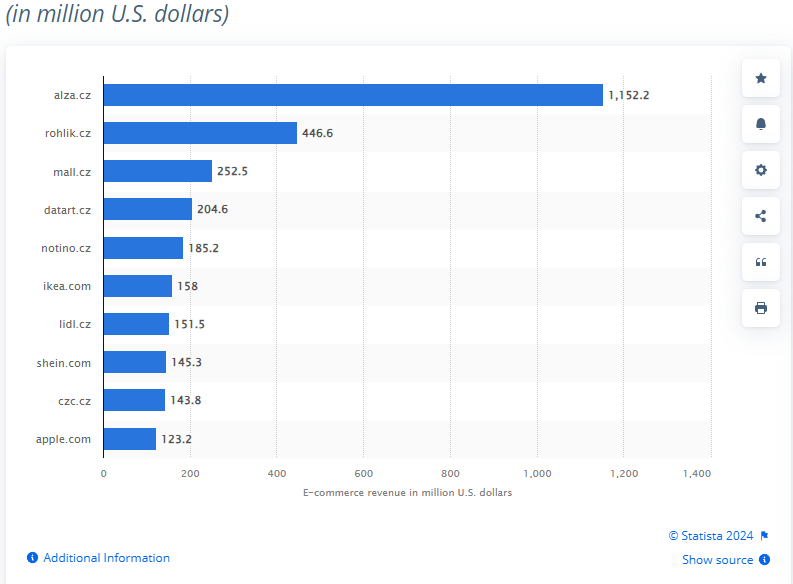 Overview of e-commerce in Czechia
12
Revenue of the e-commerce market in from 2020 to 2029
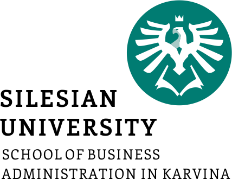 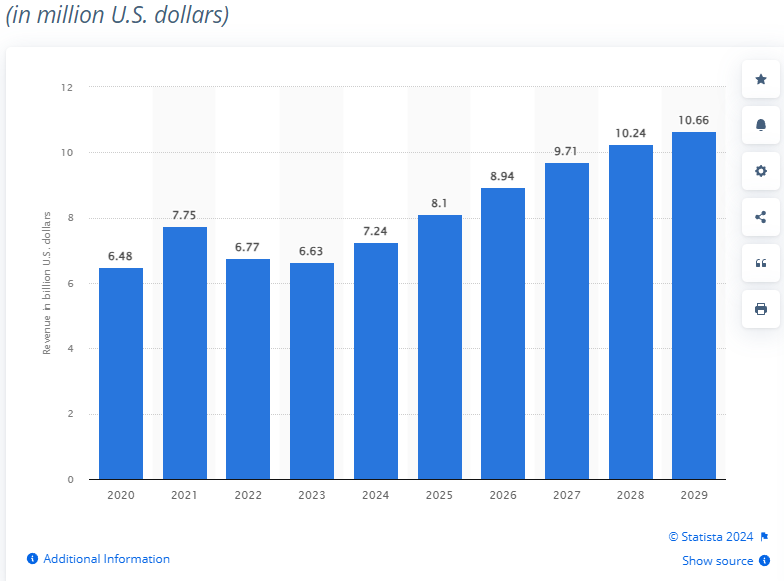 Overview of e-commerce in Czechia
13
E-commerce statistics in the Czech Republic
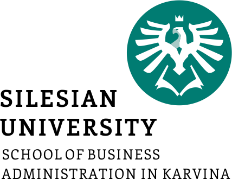 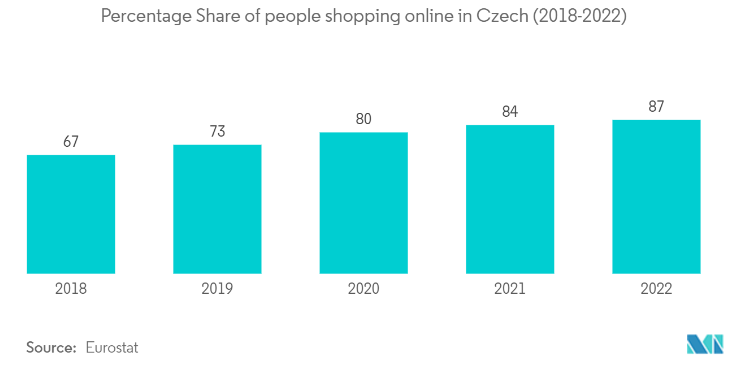 Overview of e-commerce in Czechia
14
E-commerce statistics in the Czech Republic
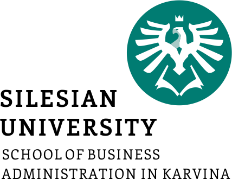 Overview of e-commerce in Czechia
15
E-commerce statistics in the Czech Republic
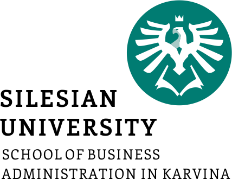 NUMBER OF E-SHOPS
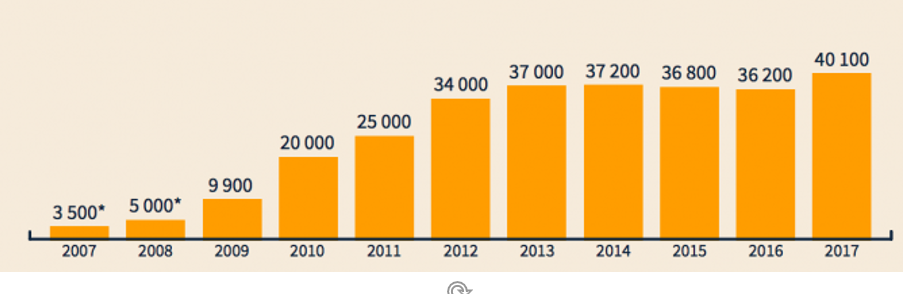 Overview of e-commerce in Czechia
16
E-commerce statistics in the Czech Republic
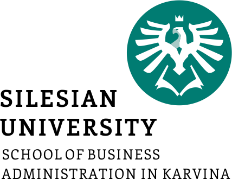 TURNOVER GROWTH
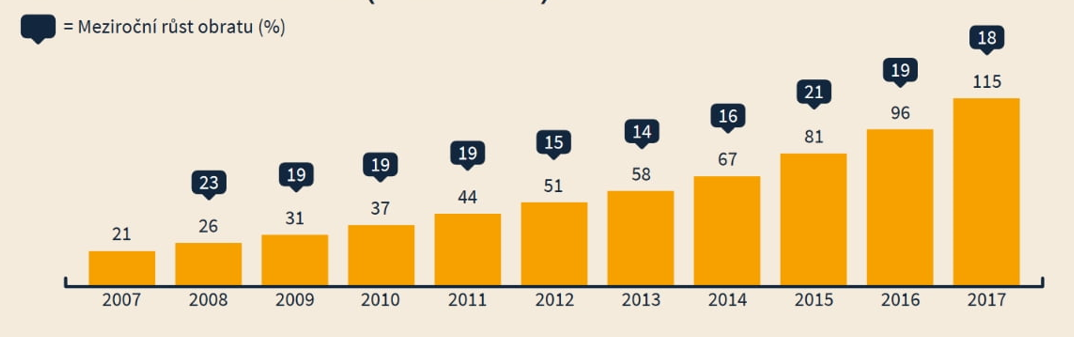 Overview of e-commerce in Czechia
17
E-commerce statistics in the Czech Republic
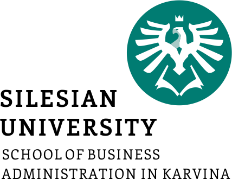 Overview of e-commerce in Czechia
18
E-commerce statistics in the Czech Republic
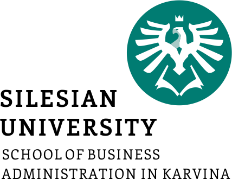 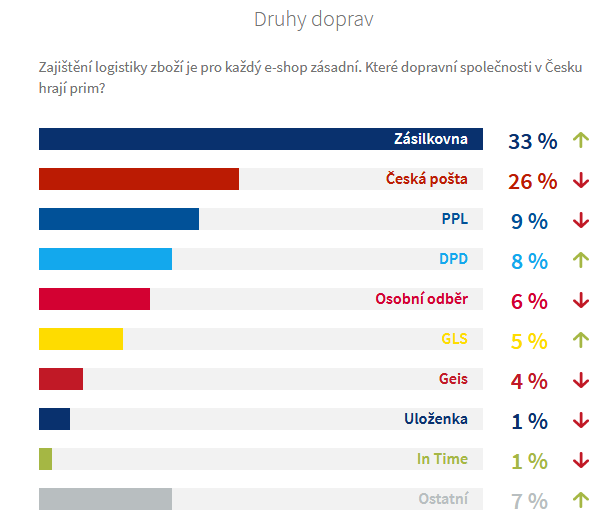 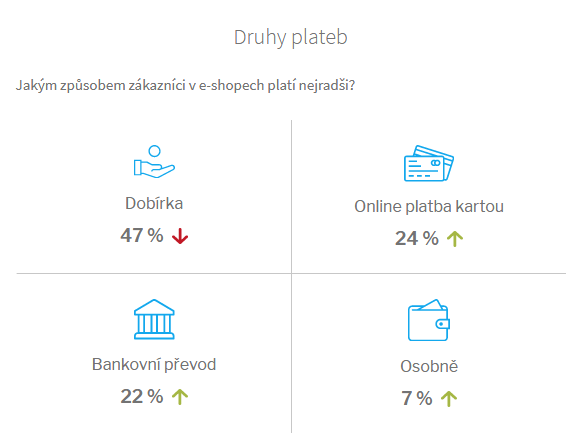 Source: https://www.ceska-ecommerce.cz/
Overview of e-commerce in Czechia
19
E-commerce statistics in the Czech Republic
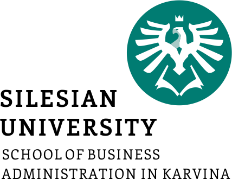 Overview of e-commerce in Czechia
20
The largest e-shops in the Czech Republic by sales
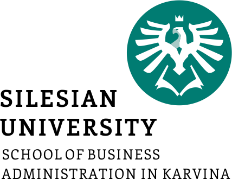 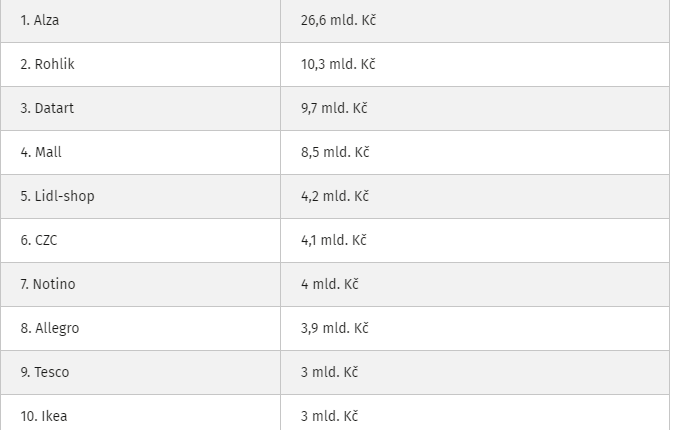 Overview of e-commerce in Czechia
21
The largest e-shops in the Czech Republic by sales
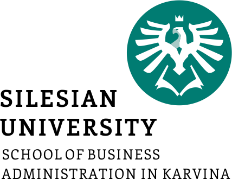 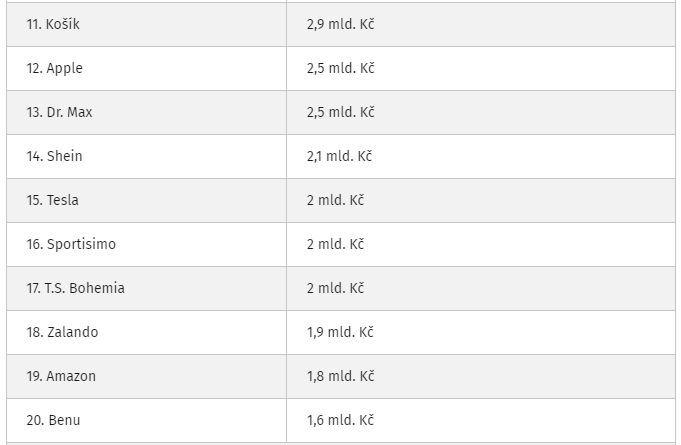 Overview of e-commerce in Czechia
22
TOP samples of Czech e-shops
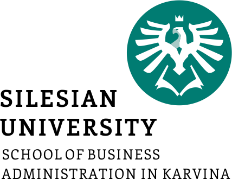 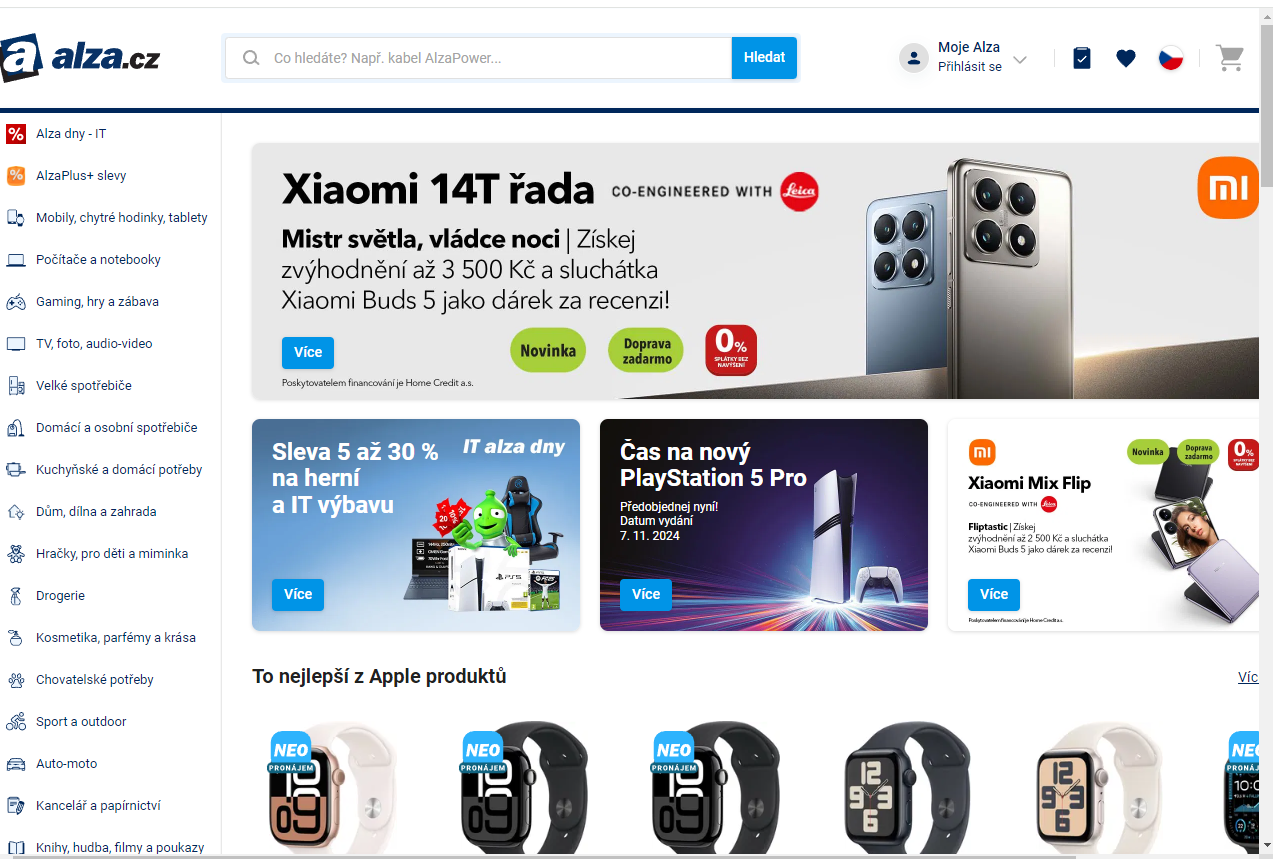 Overview of e-commerce in Czechia
23
TOP samples of Czech e-shops
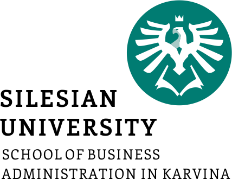 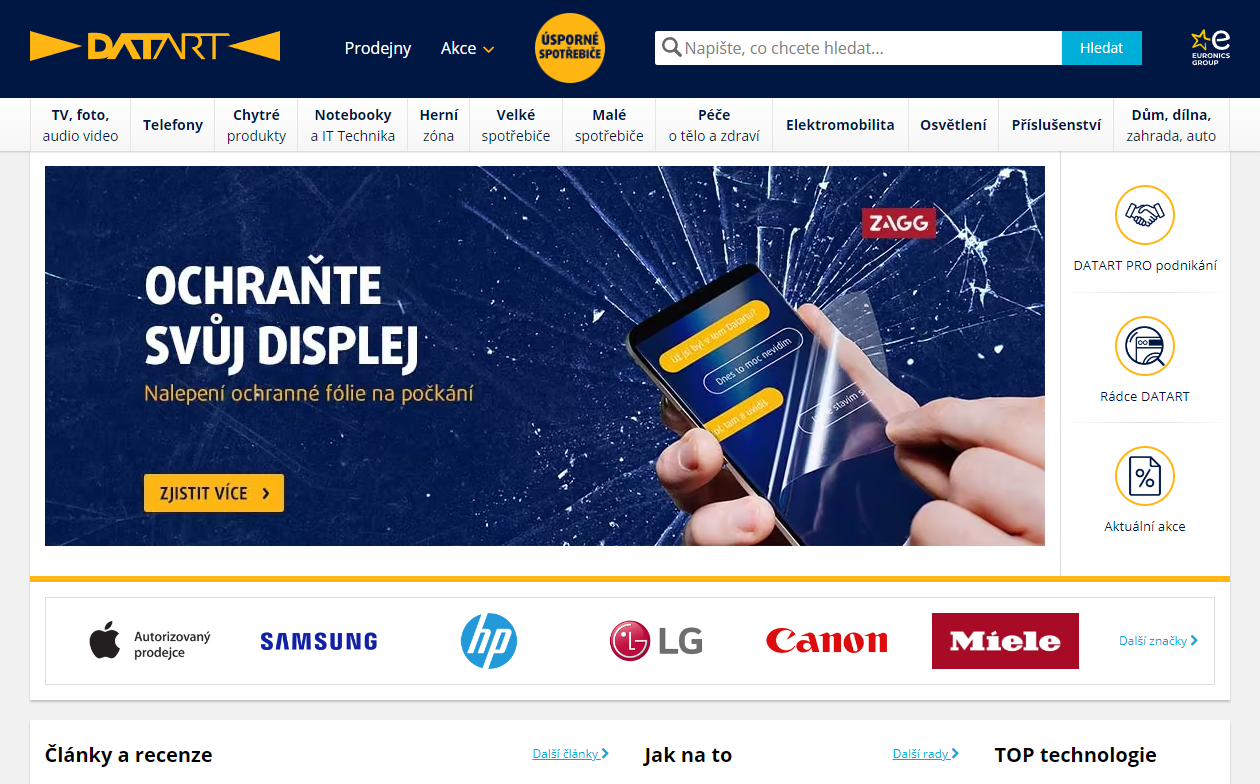 Overview of e-commerce in Czechia
24
TOP samples of Czech e-shops
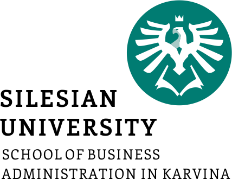 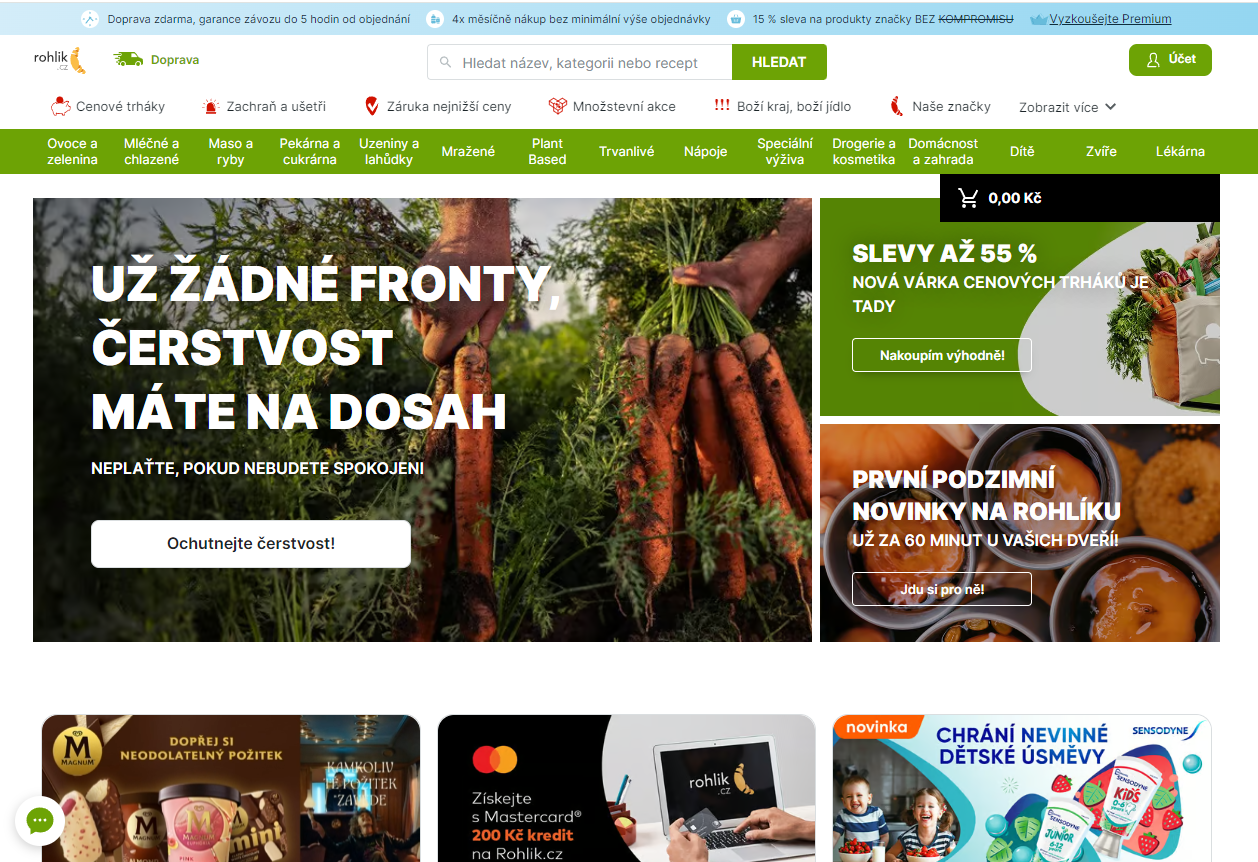 Overview of e-commerce in Czechia
25
TOP samples of Czech e-shops
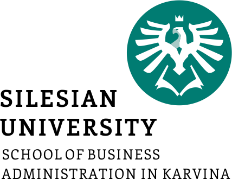 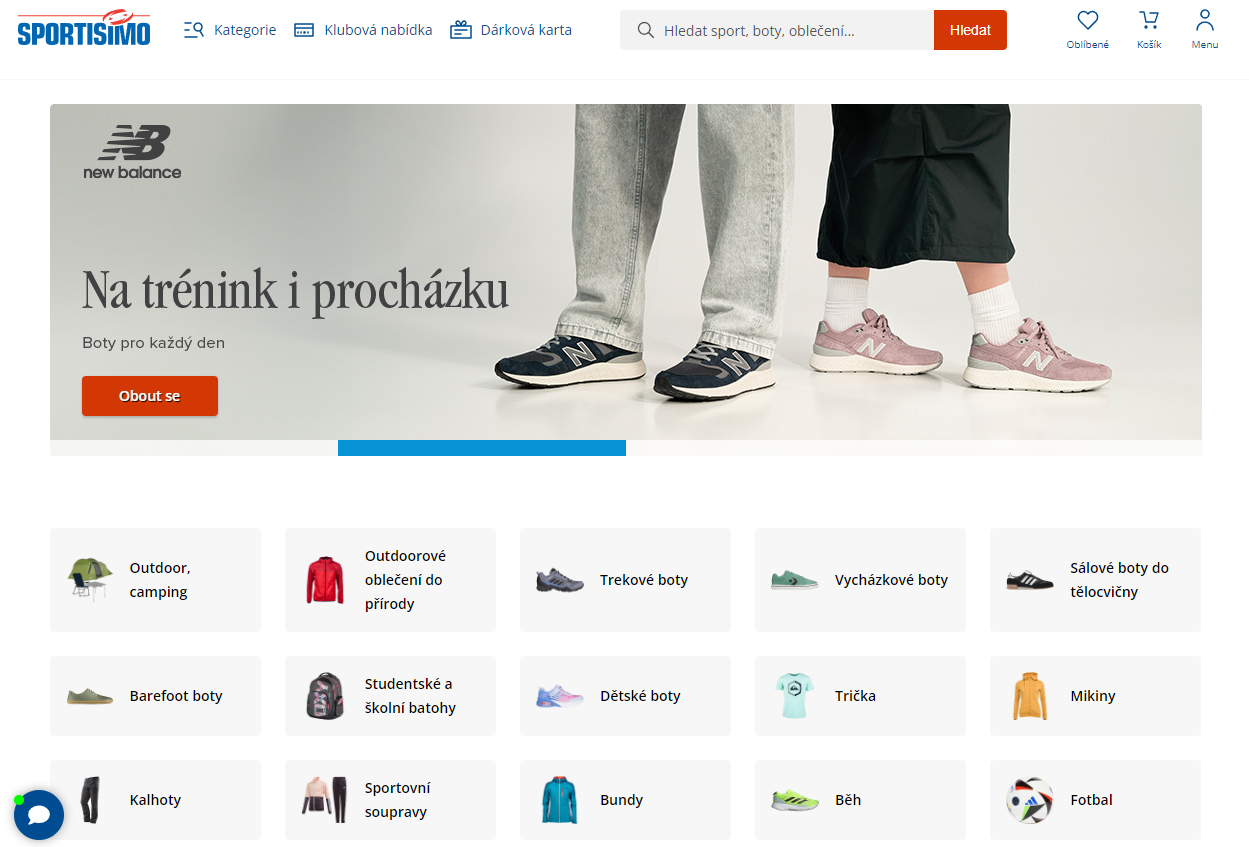 Overview of e-commerce in Czechia
26
TOP samples of Czech e-shops
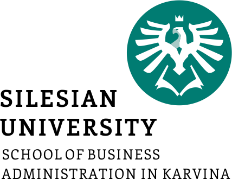 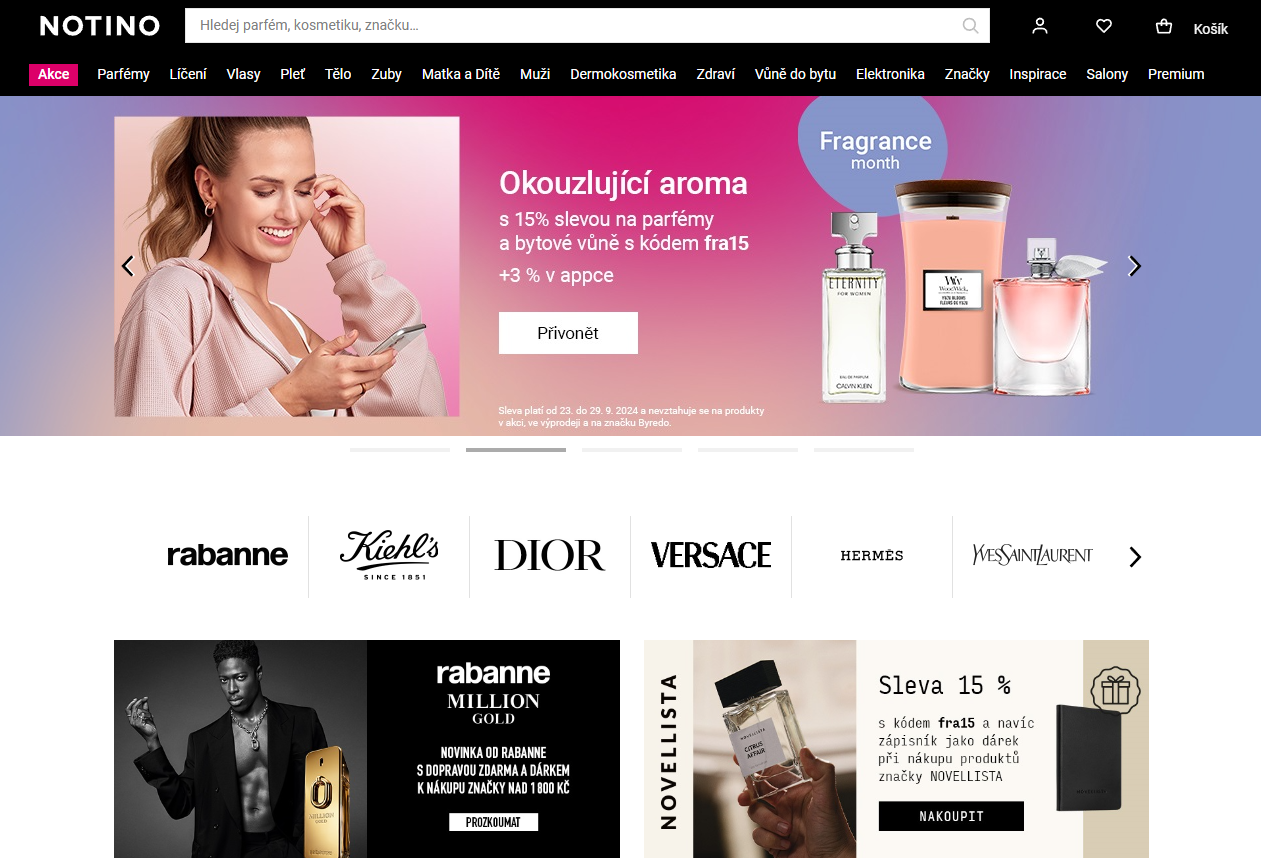 Overview of e-commerce in Czechia
27
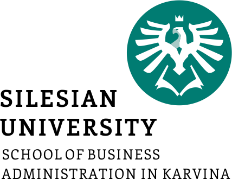 THANK YOU FOR YOUR ATTENTION
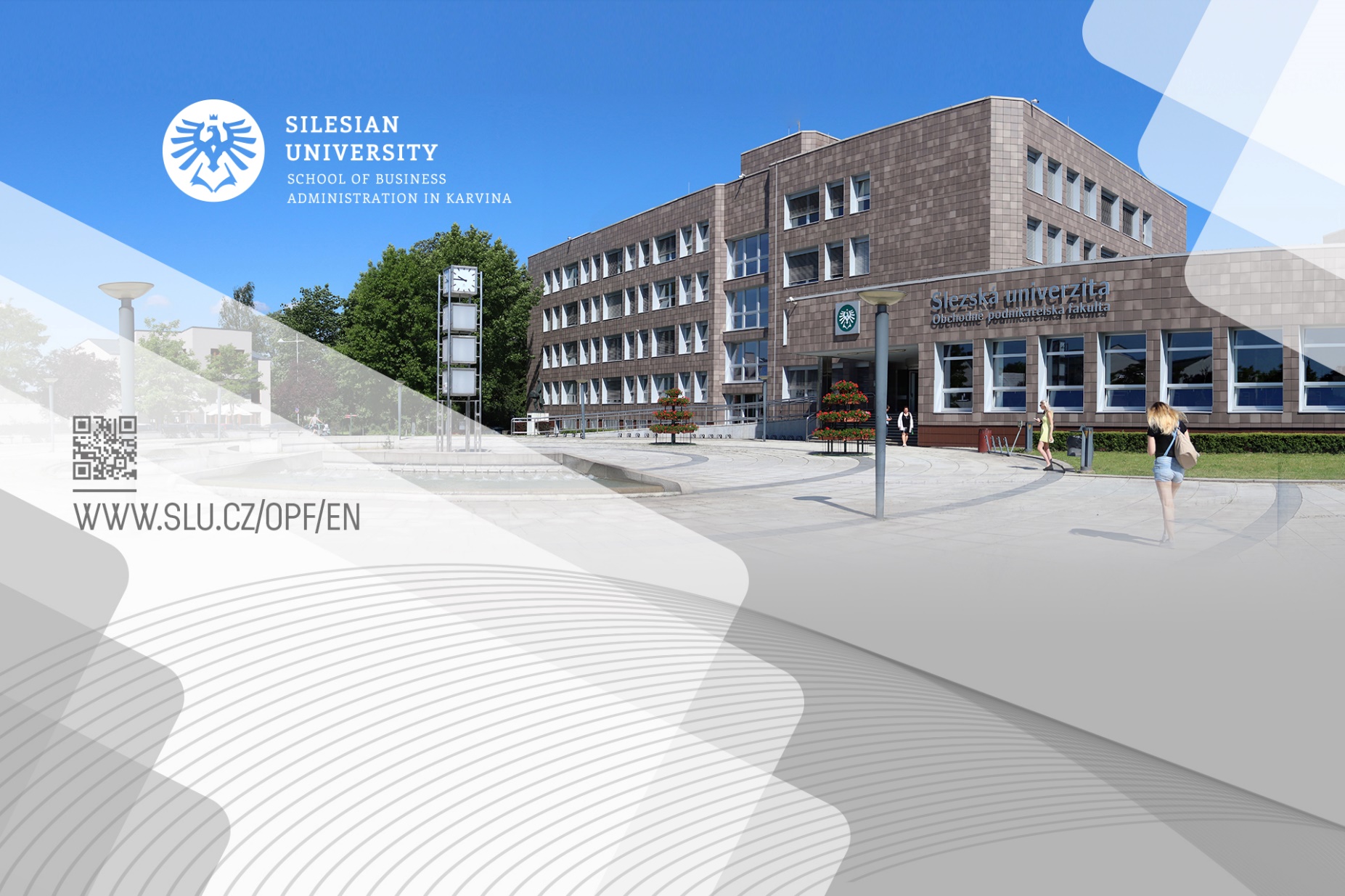